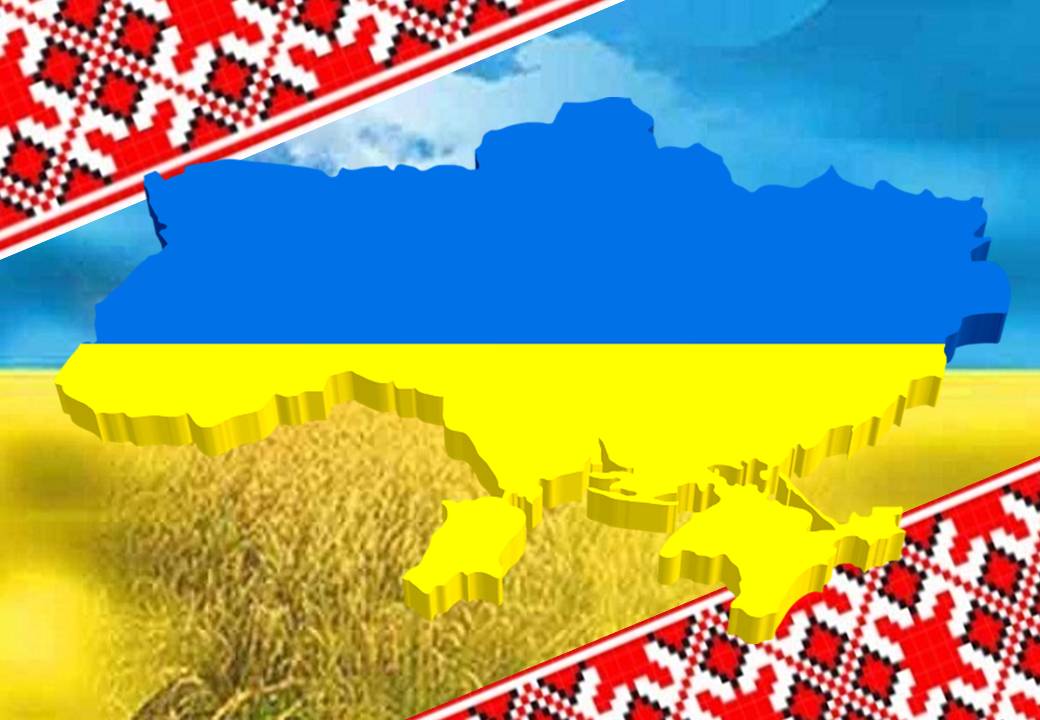 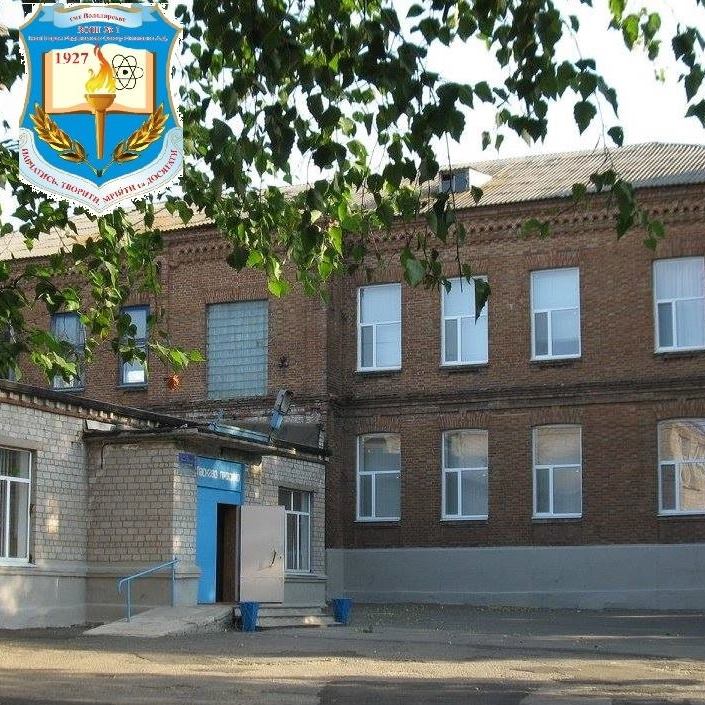 КЗ «  Нікольська  загальноосвітня  школа  І-ІІІ
                                                                                                                    ступенів №1 імені Якименка  Антона Дмитровича»
                                                                                                Нікольської районної ради Донецької області опорна школа
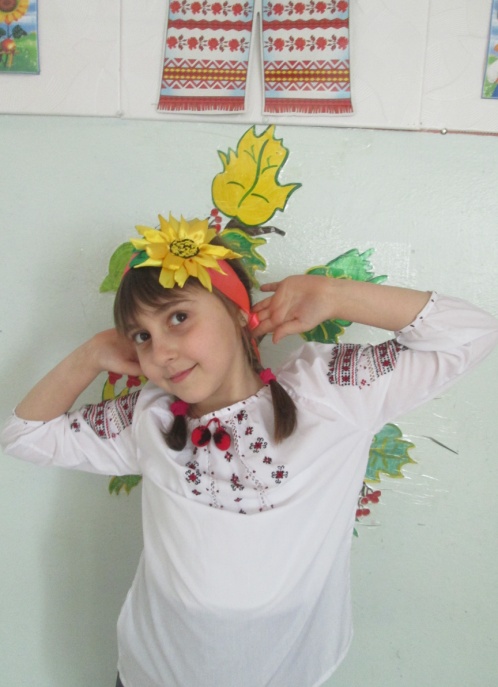 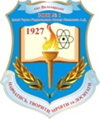 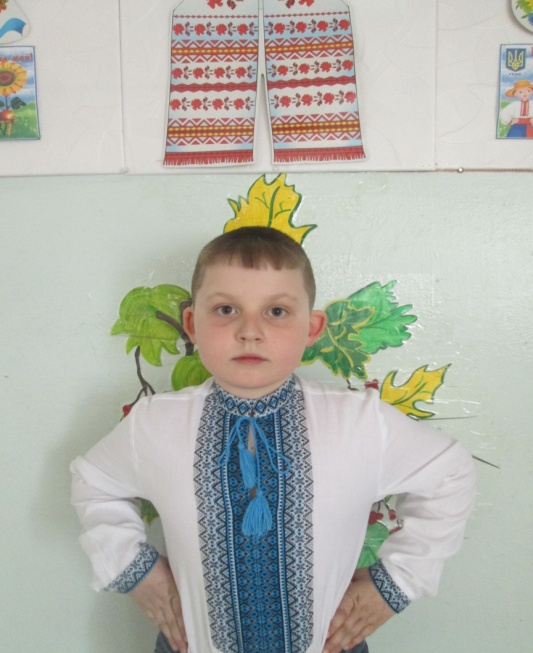 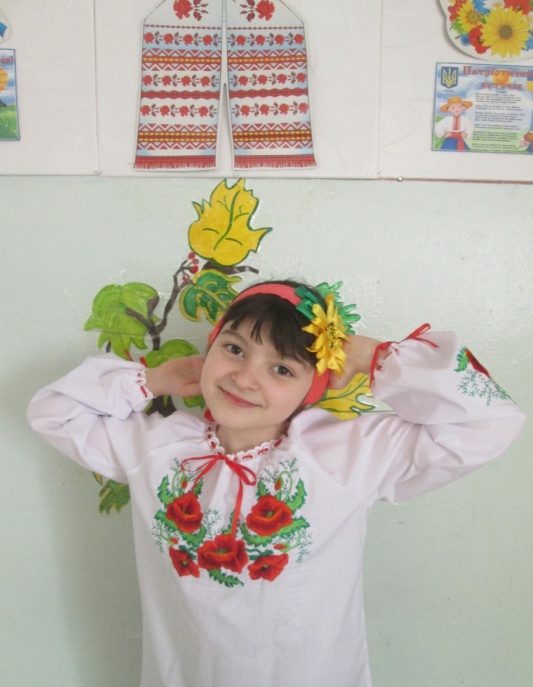 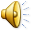 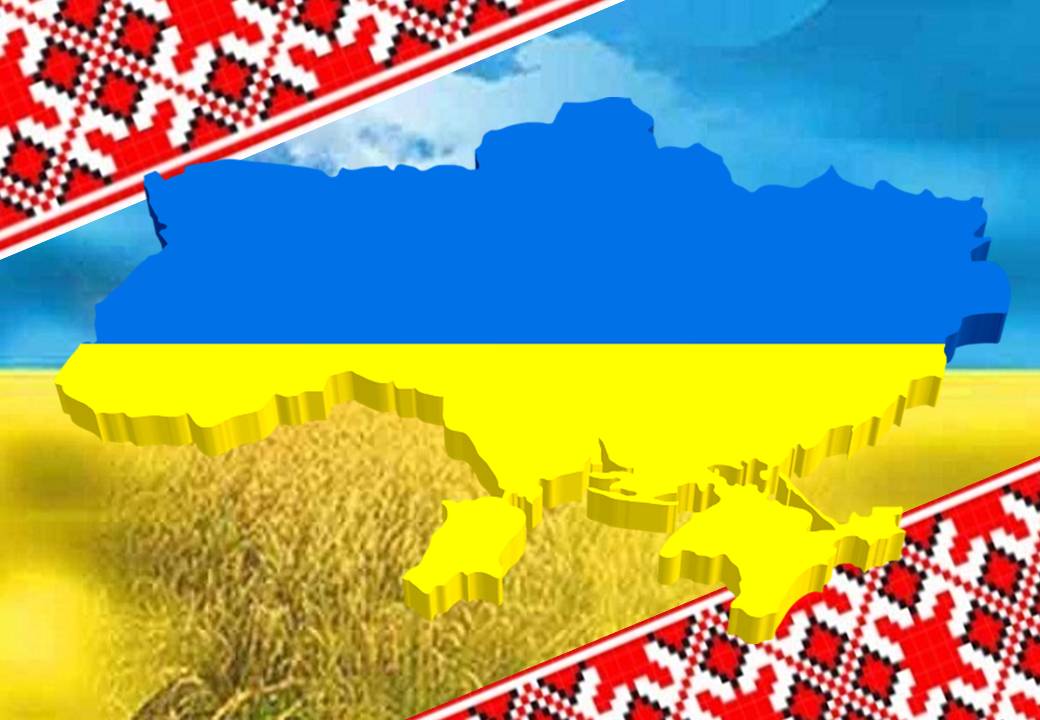 КЗ «  Нікольська  загальноосвітня  школа  І-ІІІ
                                                                                                                    ступенів №1 імені Якименка  Антона Дмитровича»
                                                                                                Нікольської районної ради Донецької області опорна школа
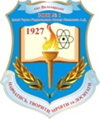 «А над світом українська

         вишивка цвіте…»
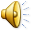 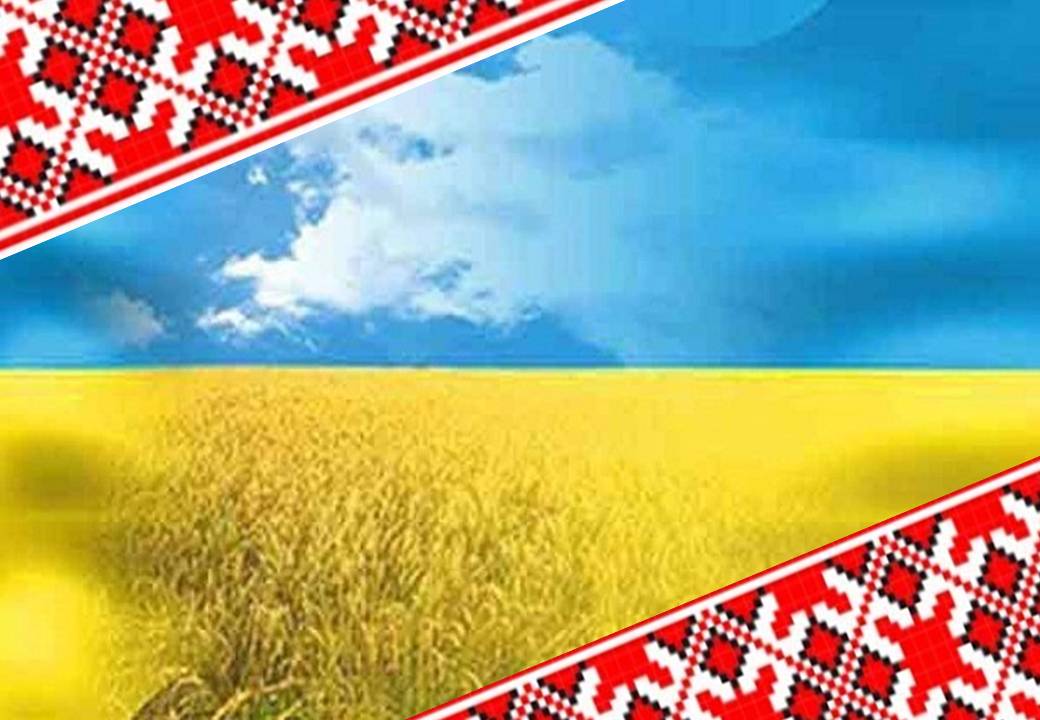 Вигаптуй на небо райдугу-доріжку,Простели до сонця вишивку-маніжку,Щоб по тій доріжці з лебедями-снамиПлавати до щастя білими човнами.                                В.Симоненко
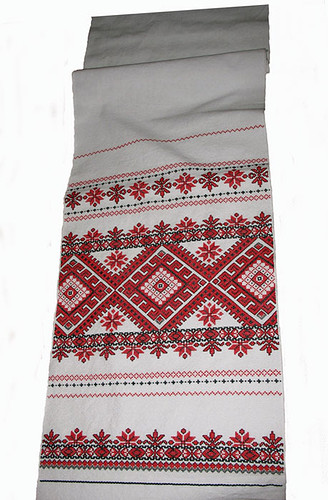 Вигаптуй на небо райдугу-доріжку,    Простели до сонця вишивку-маніжку,    Щоб по тій доріжці з лебедями-снамиПлавати до щастя білими човнами.                                               Симоненко
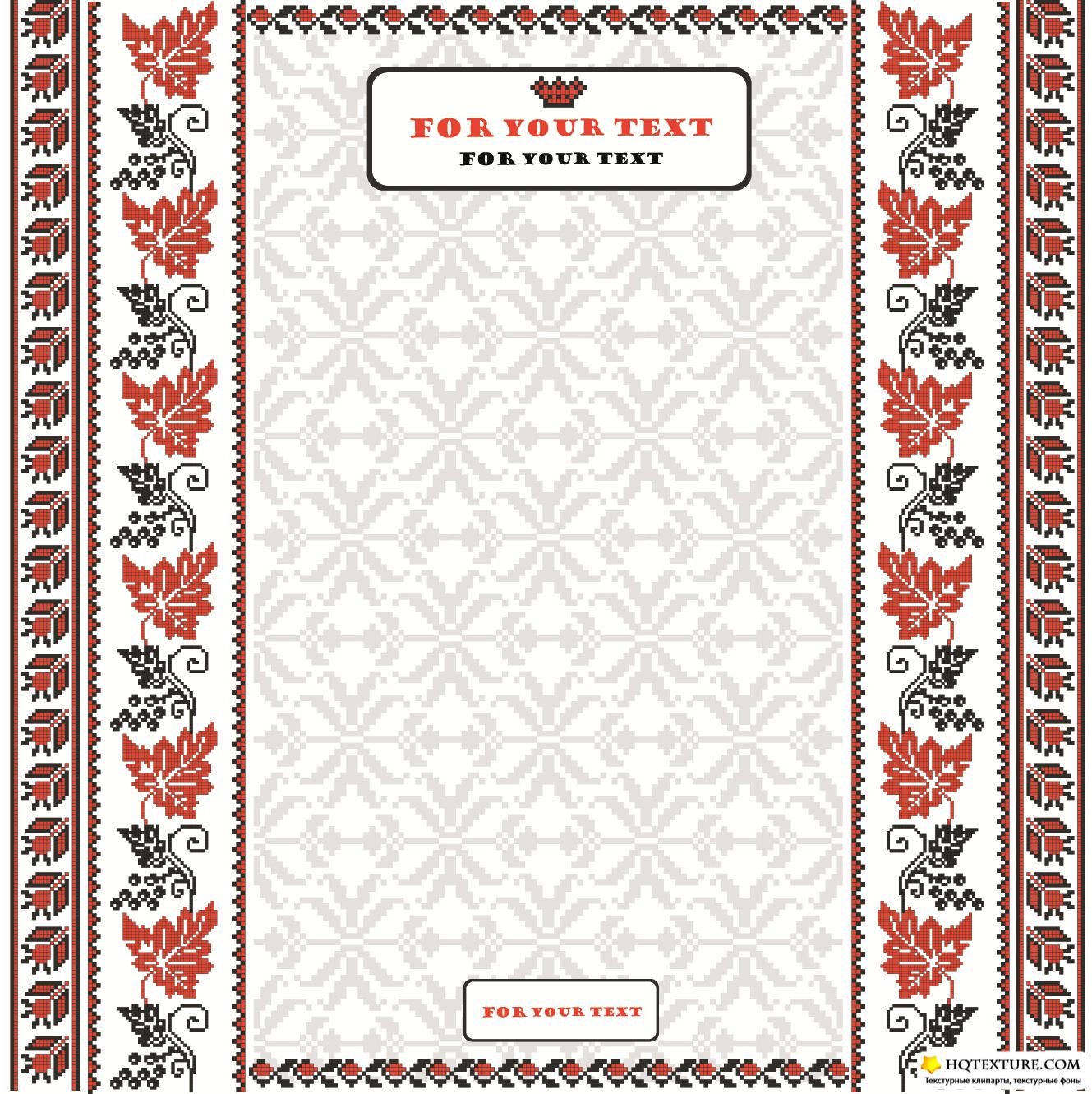 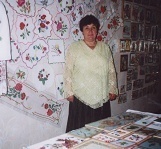 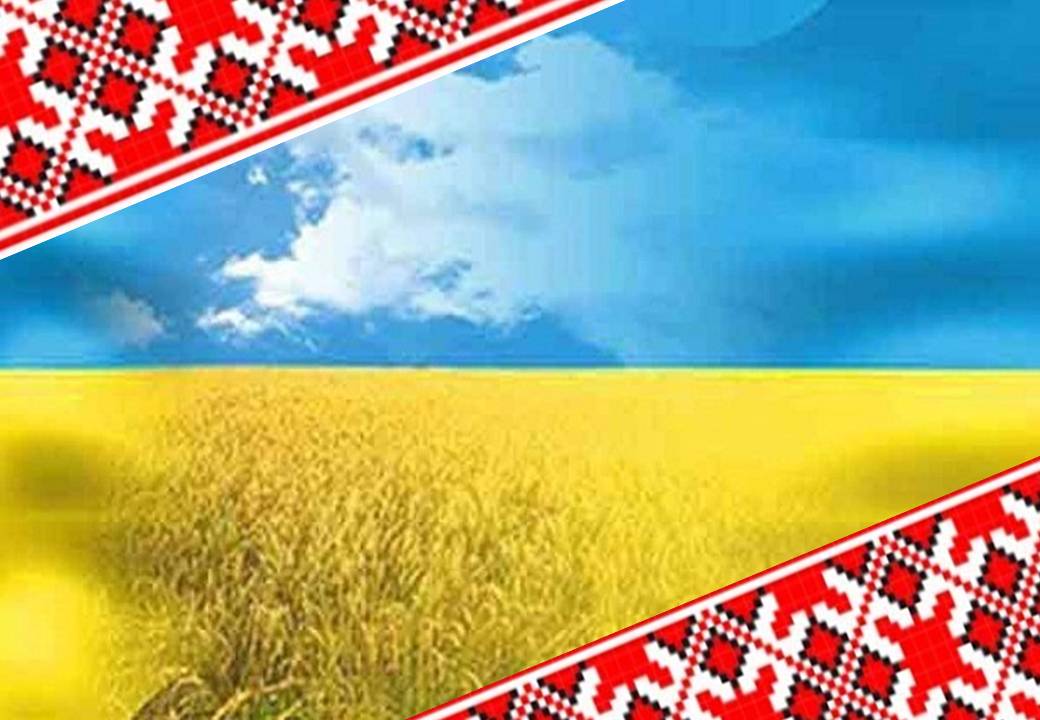 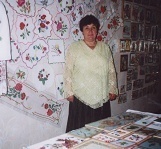 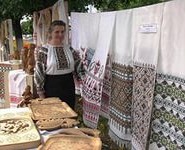 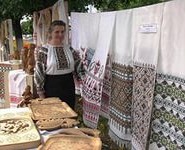 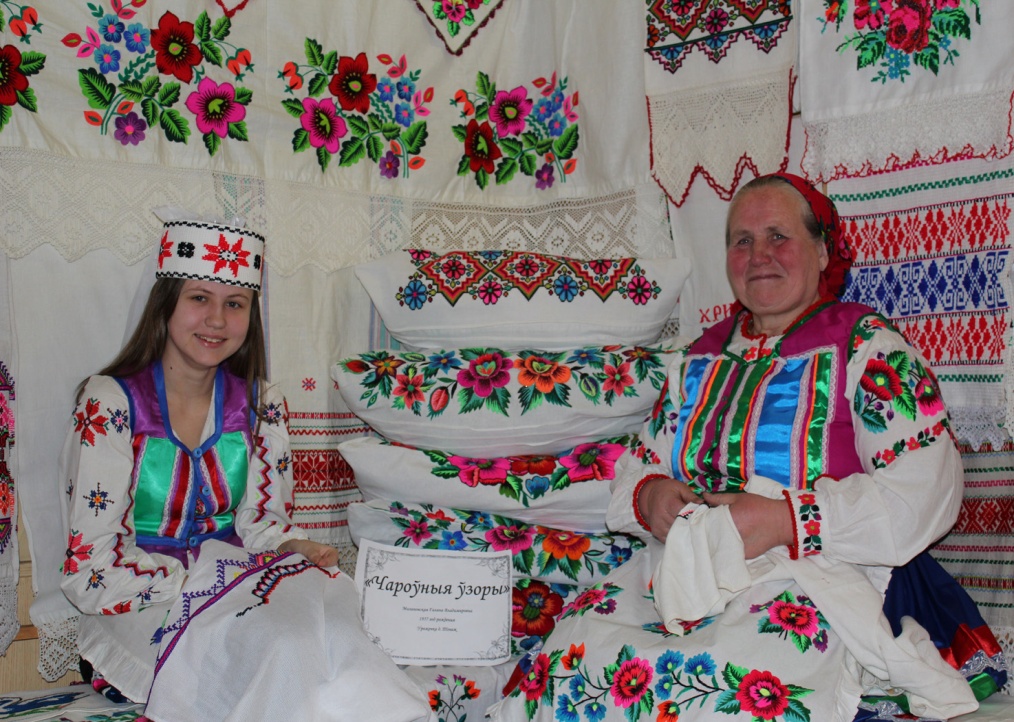 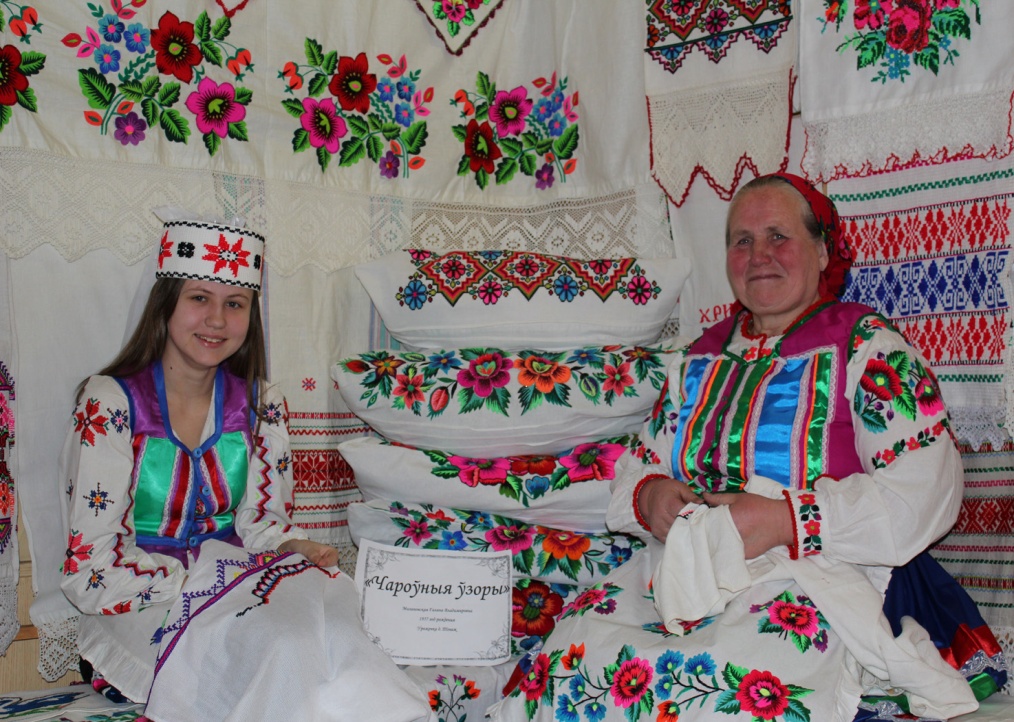 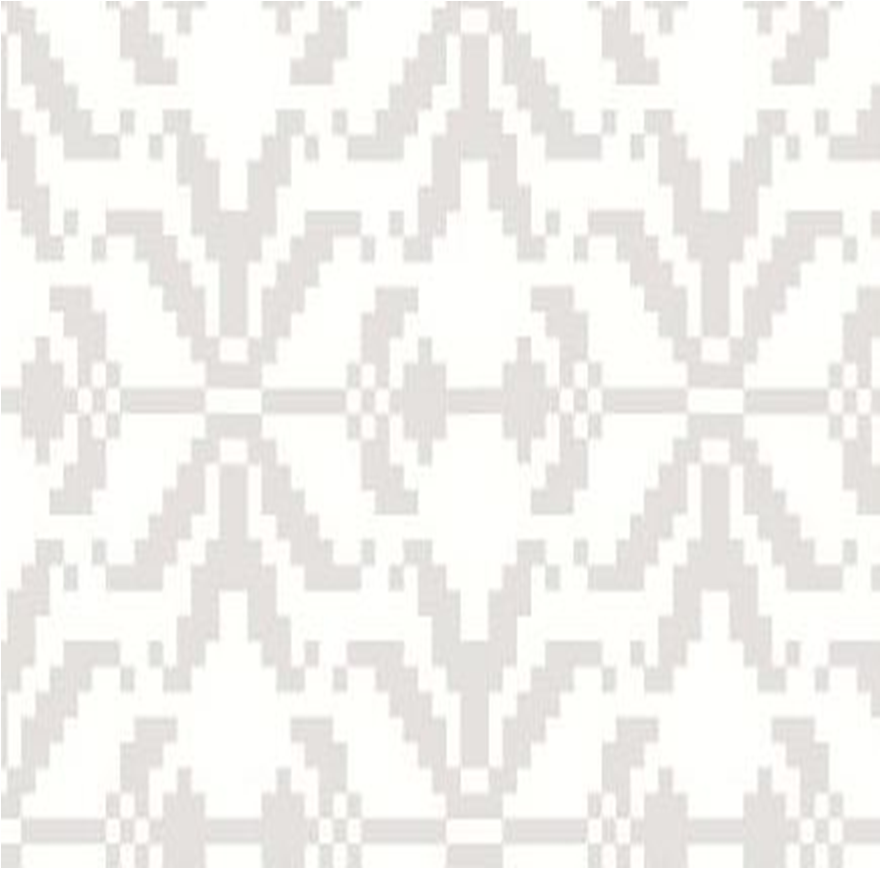 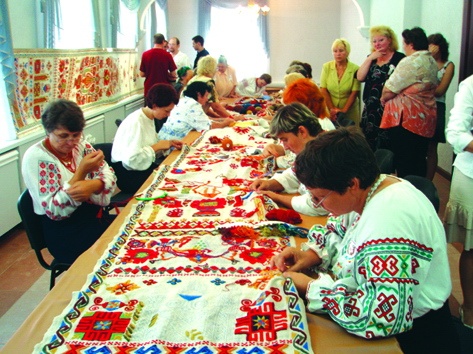 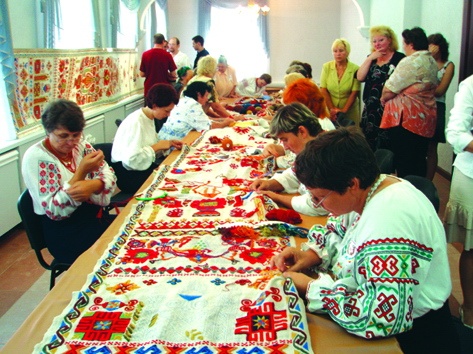 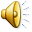 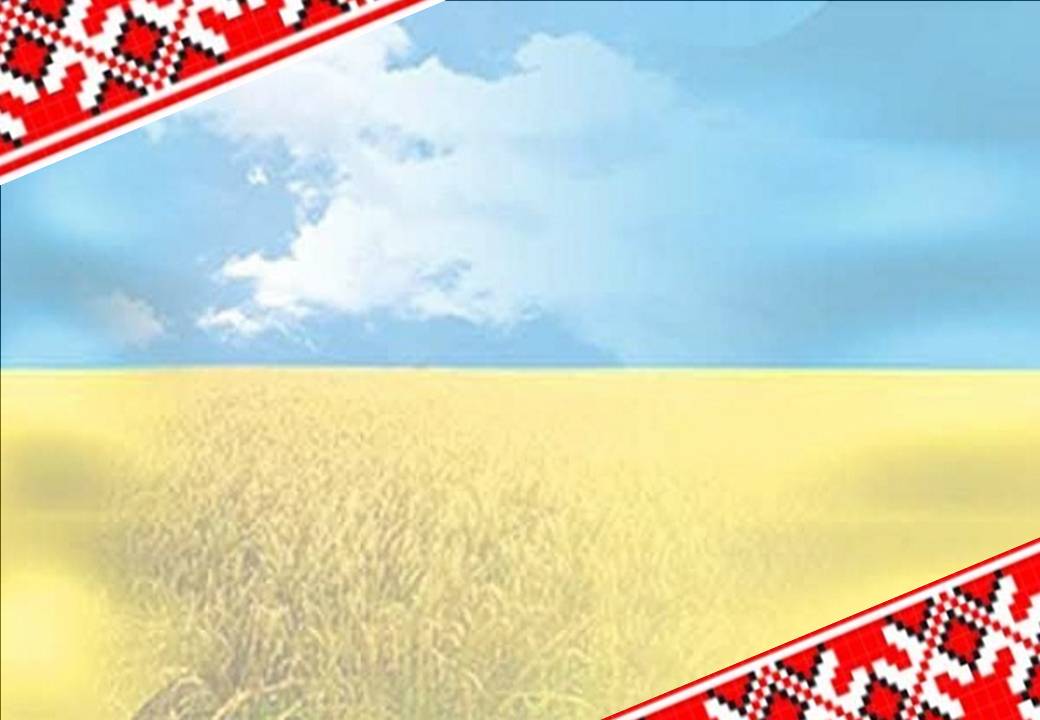 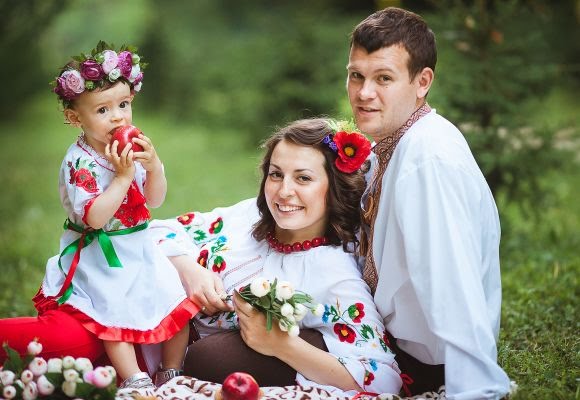 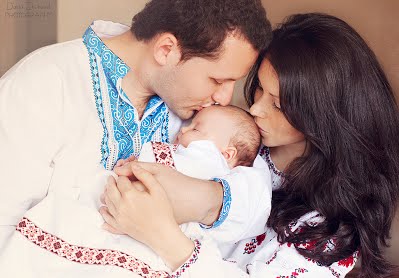 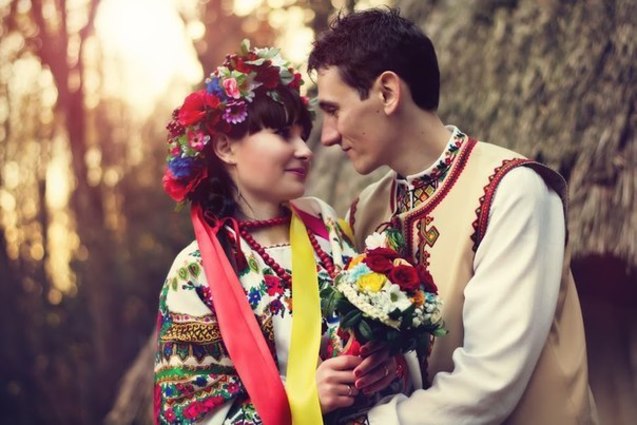 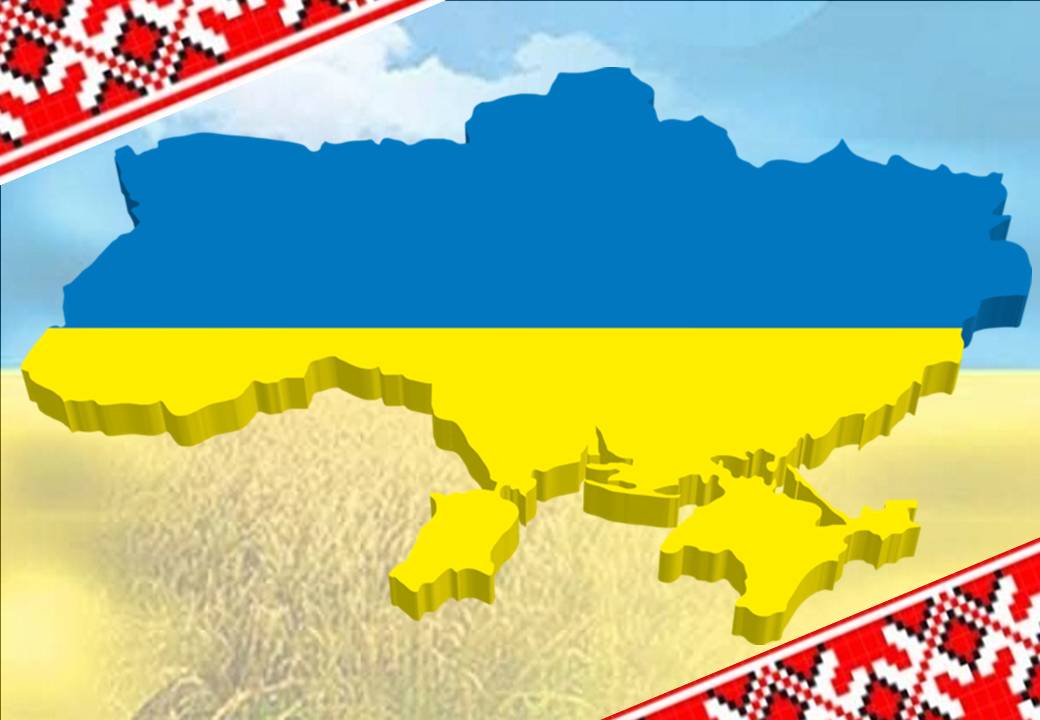 АКТУАЛЬНІСТЬ ПРОЕКТУ
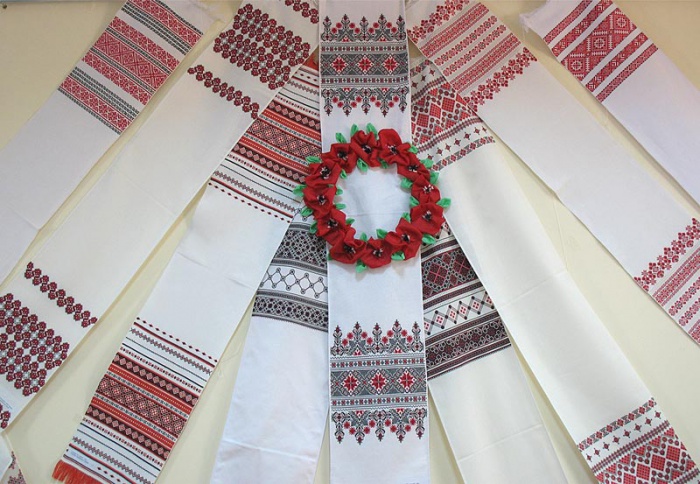 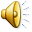 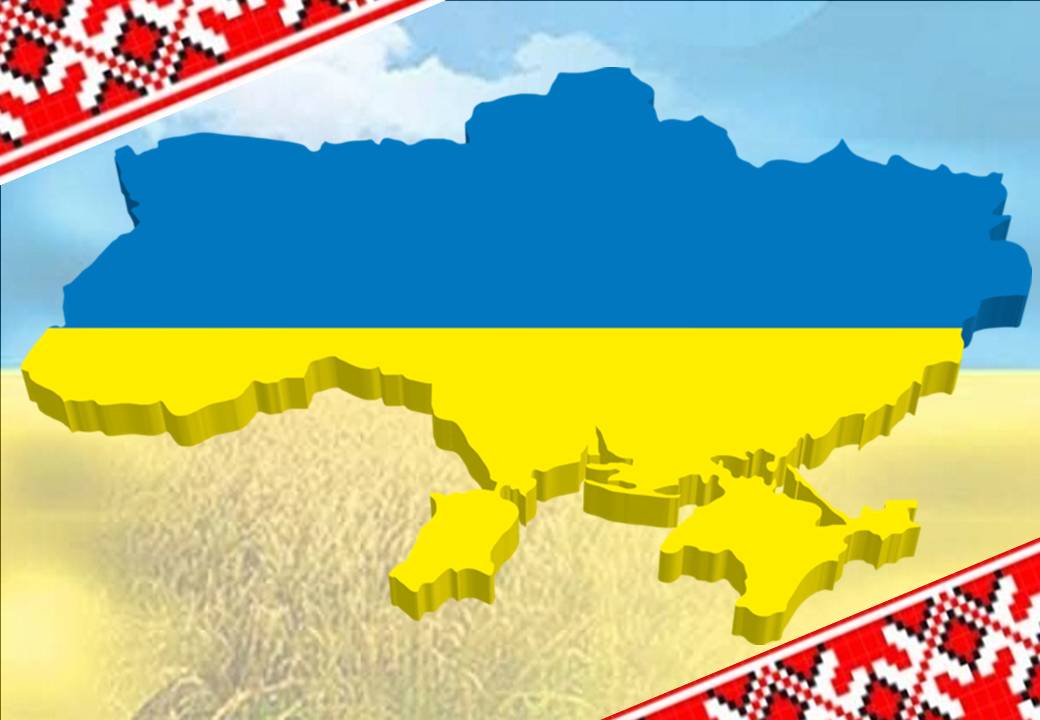 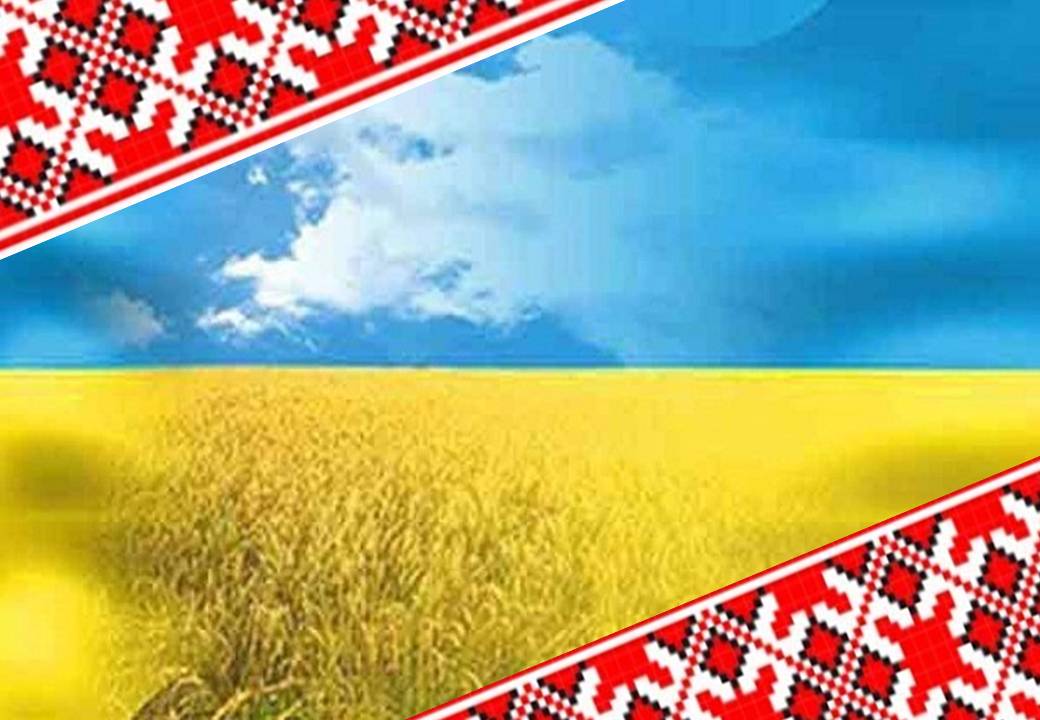 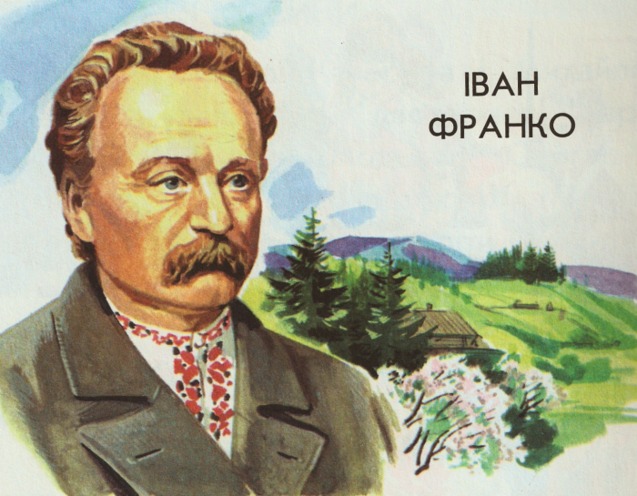 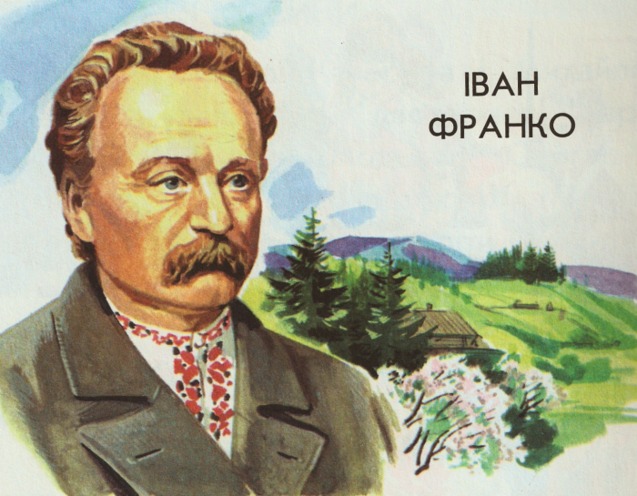 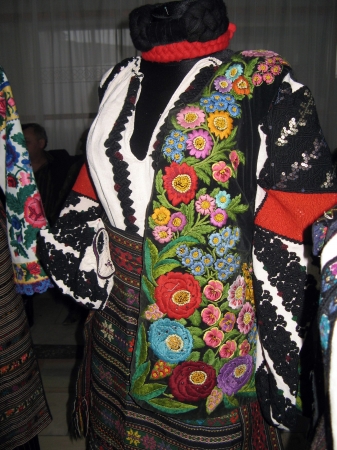 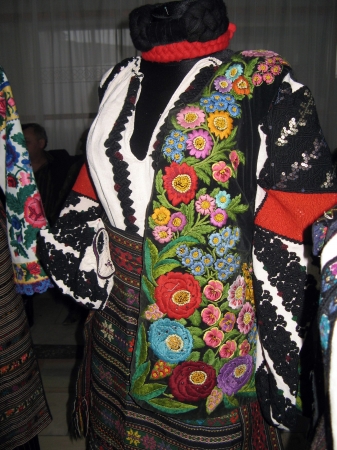 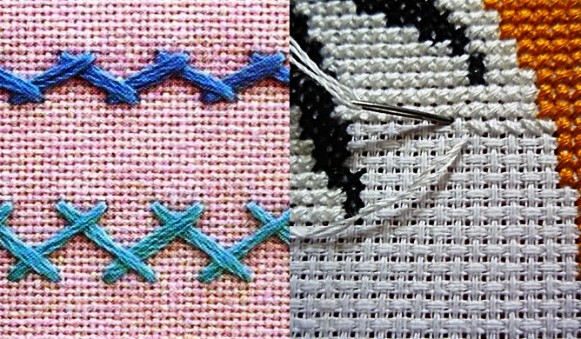 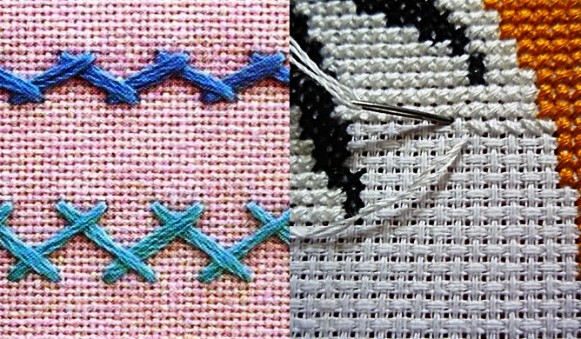 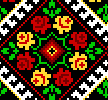 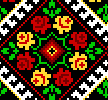 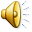 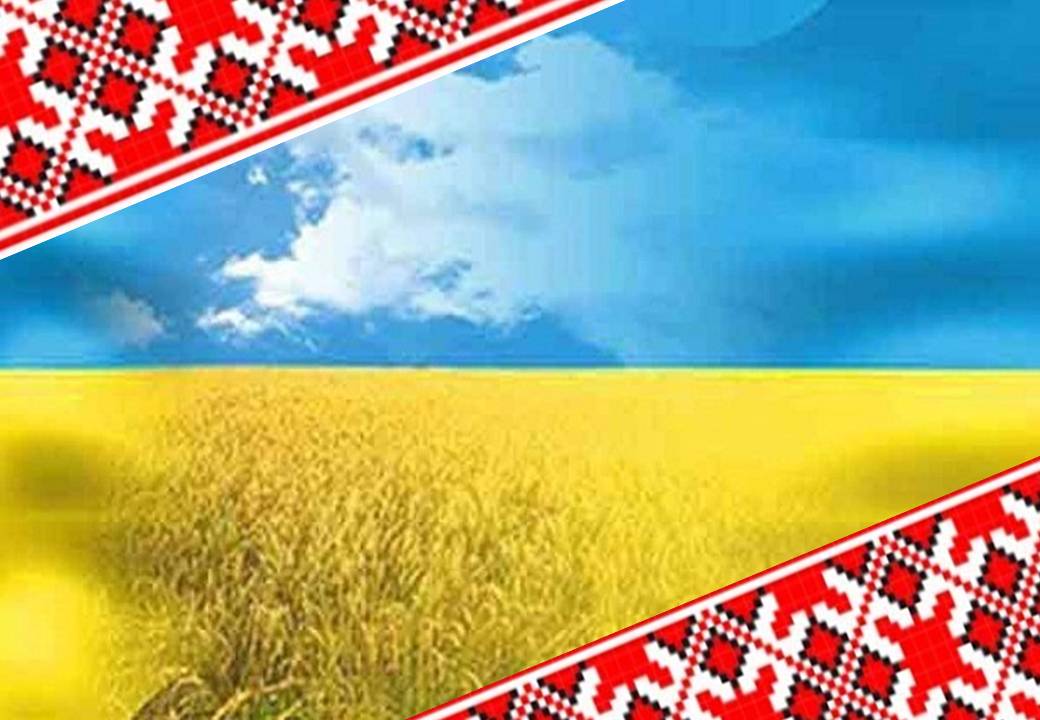 Особливості вишивання у різних регіонах  України
Особливості вишивання у різних регіонах України
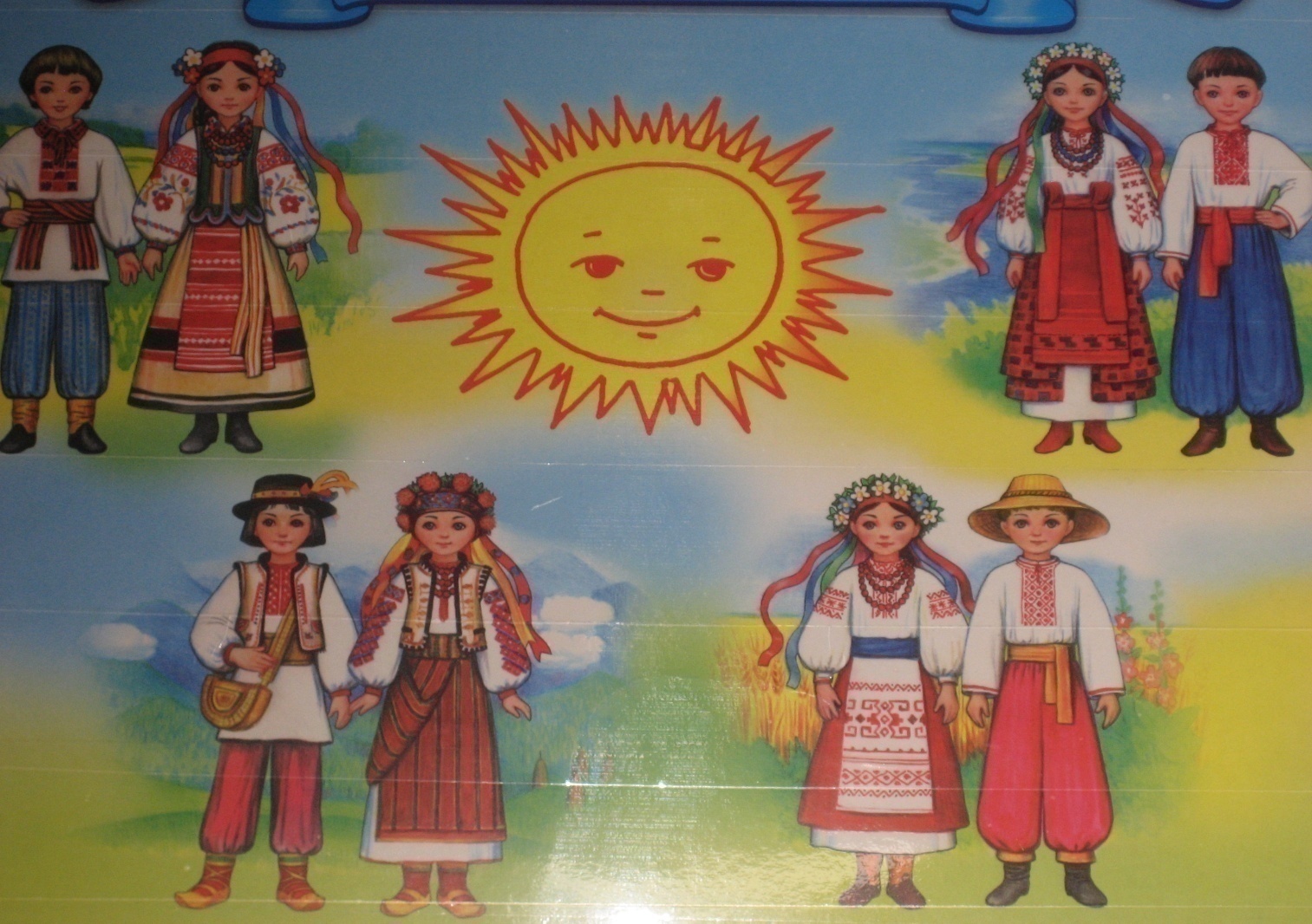 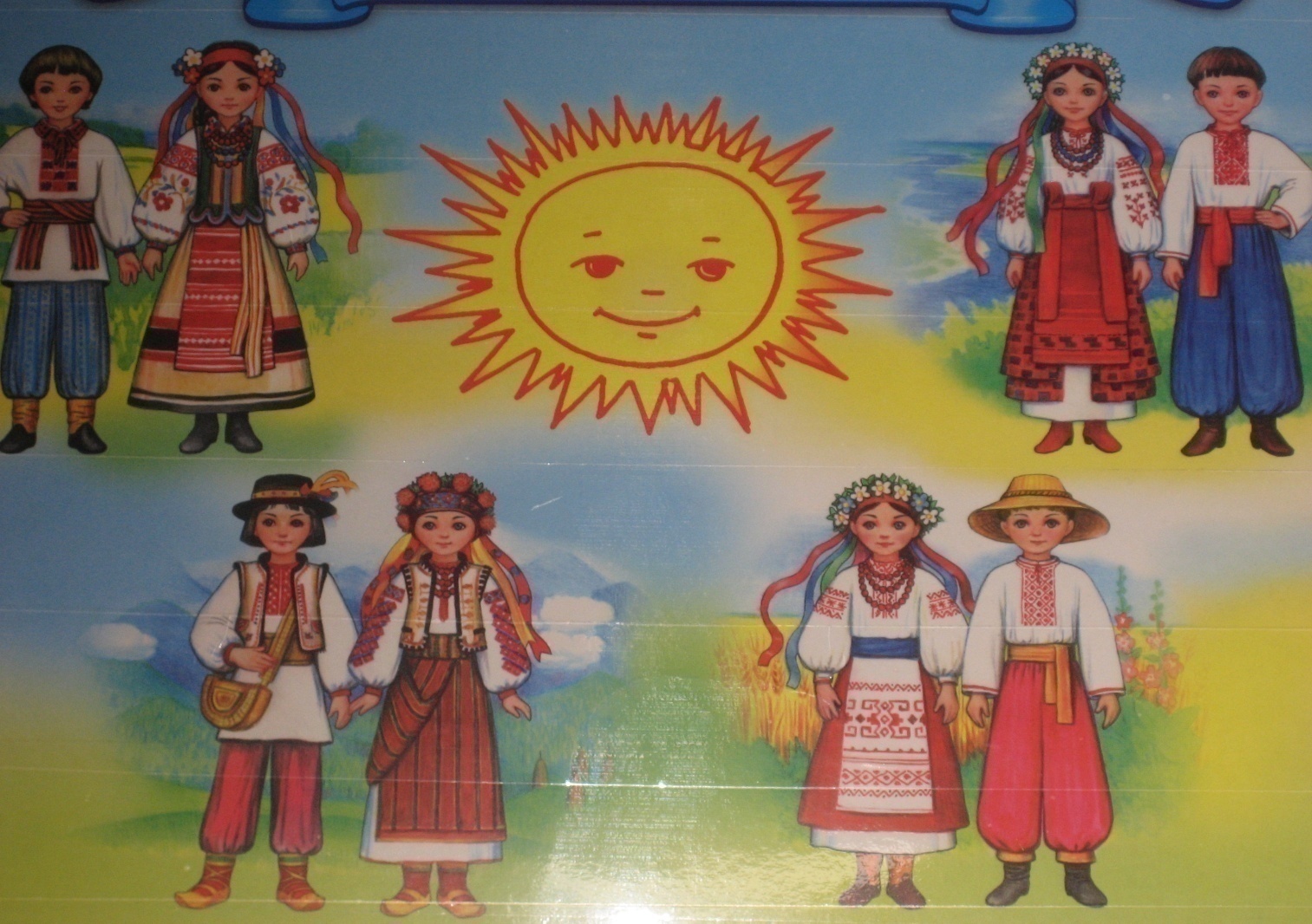 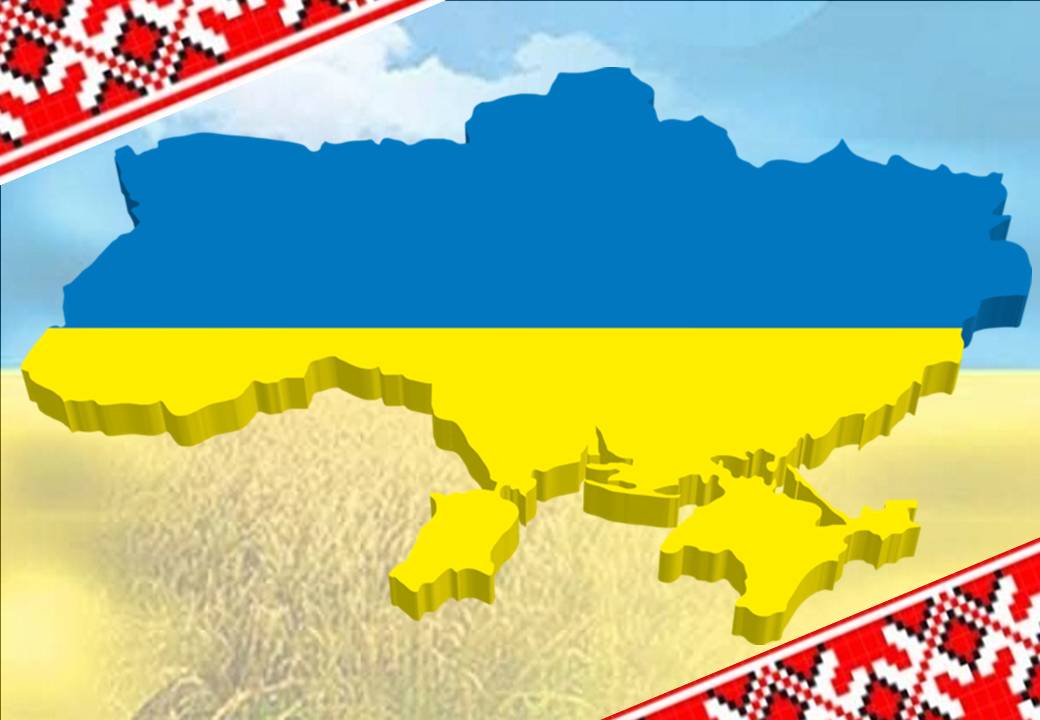 Слобожанщина, Полісся, Волинь, Поділля, Середня    Наддніпрянщина, Карпати, 
Південь України.
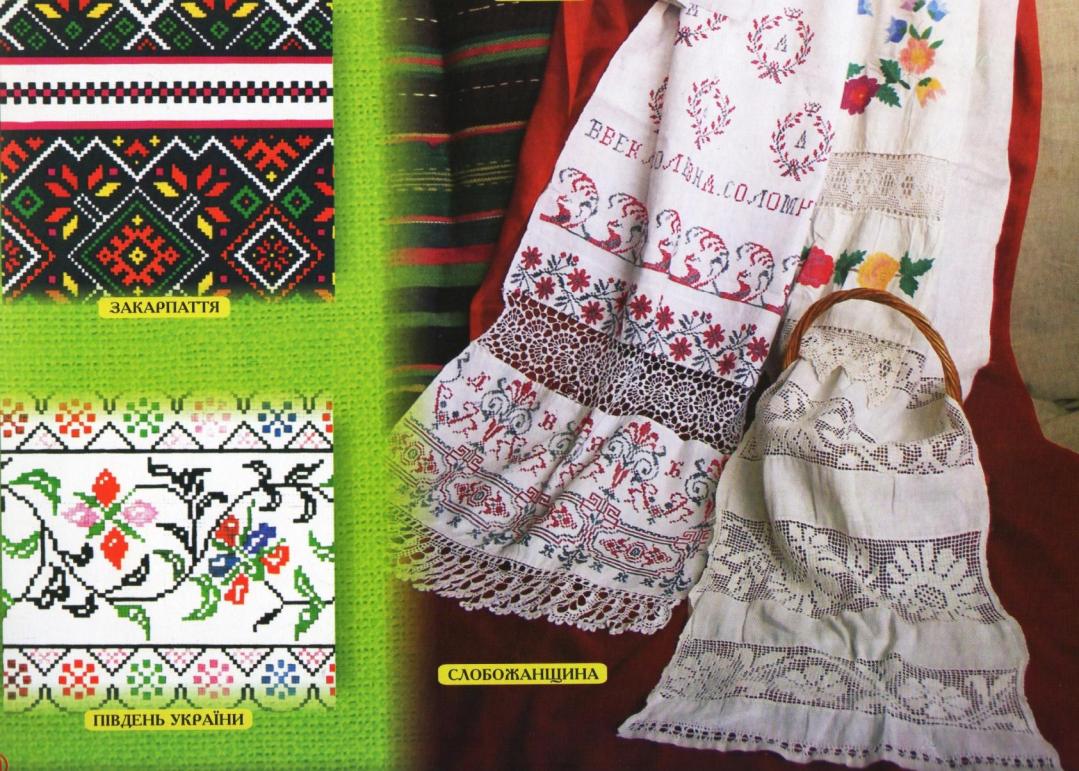 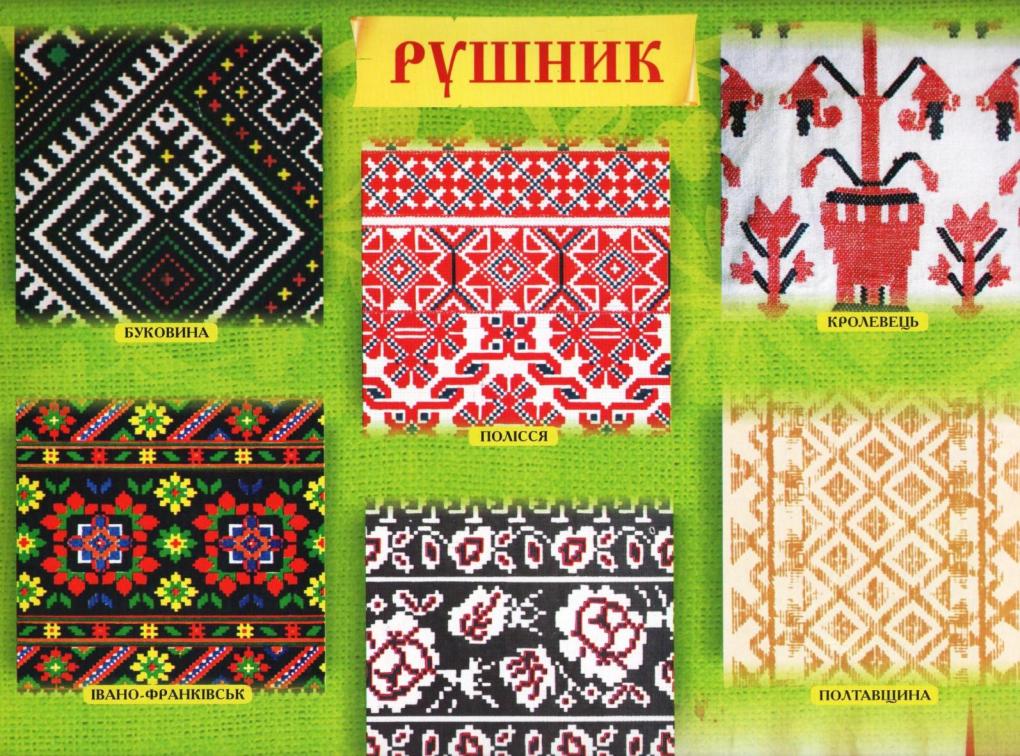 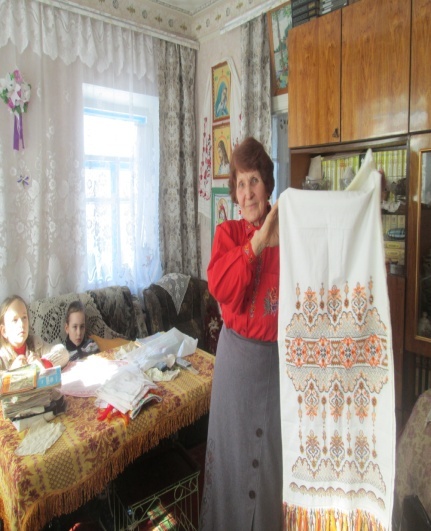 Майстер - клас «Чарівна скринька».
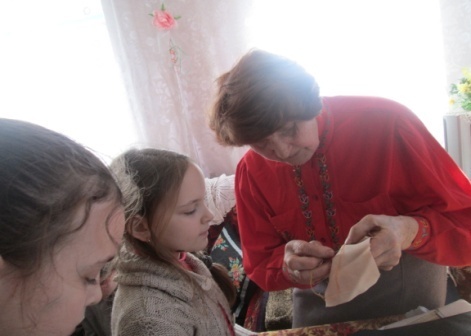 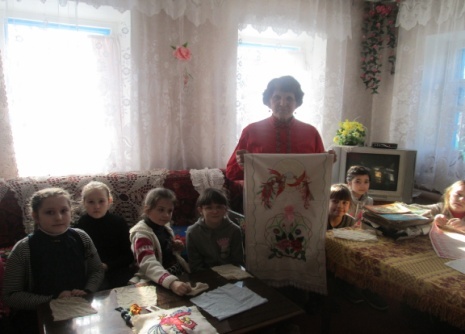 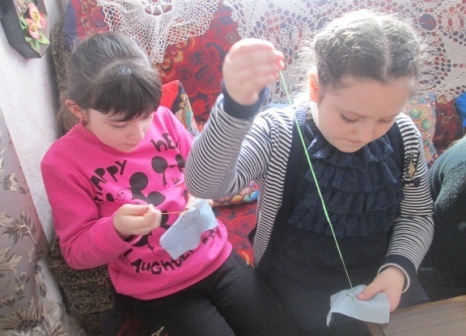 НА МОЄМУ РУШНИЧКУ
На моєму рушничкуКвіти, як у квітничку:Ружі, сон, лілея біла,А на мак ще й бджілка сіла.Бджілка-бджілонька малаМед для мами принесла.
ВИШИВАНКА 
Мама вишила меніКвітами сорочку.Квіти гарні, весняні:- На, вдягай, синочку!В нитці – сонце золоте,Пелюстки багряні,Ласка мамина цвітеВ тому вишиванні.Вишиваночку візьму,Швидко одягнуся,Підійду і обнімуЯ свою матусю.
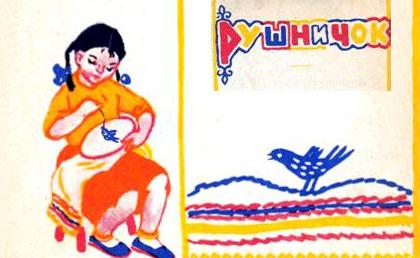 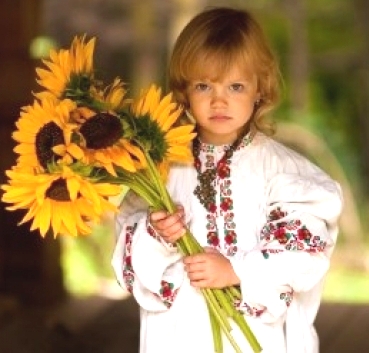 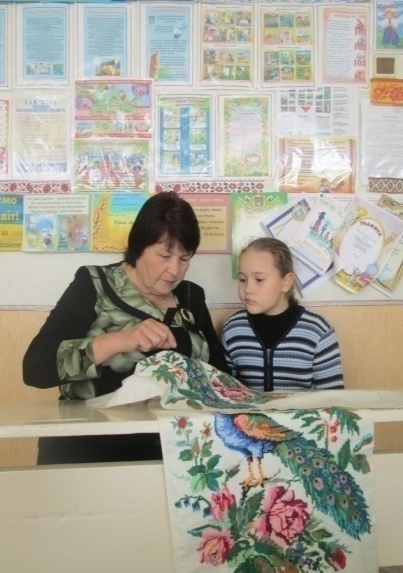 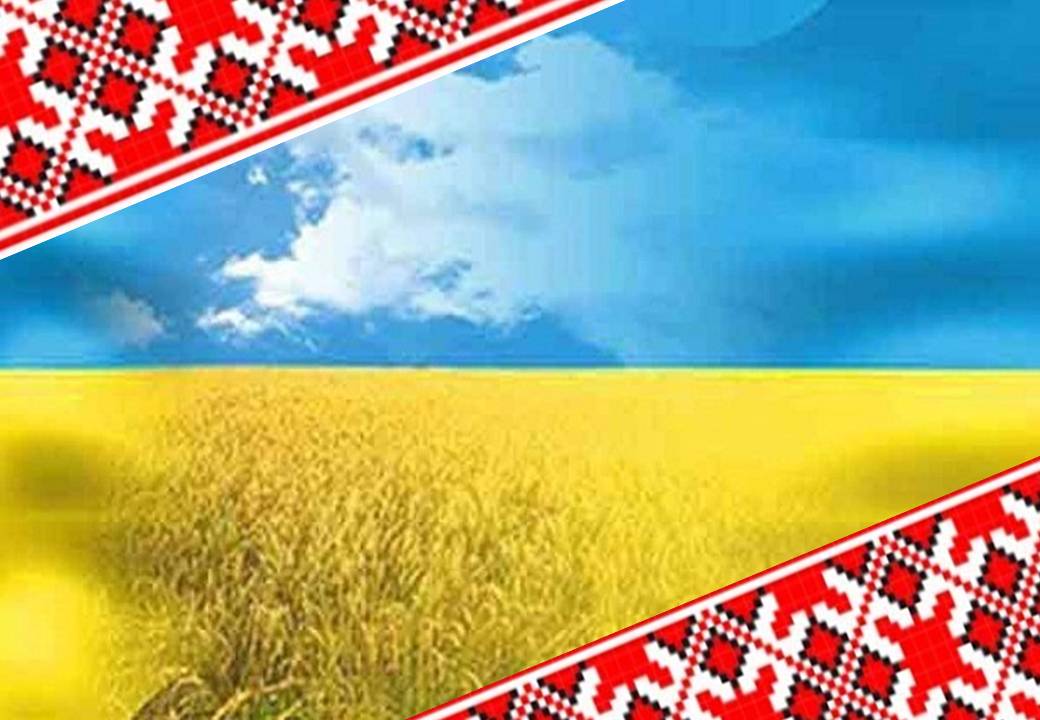 Українська вишивка – один із видів народного
декоративного  мистецтва українців.
    Усім відомо, що вишивання є національним мистецтвом та ремеслом, звичайно, в залежності від регіону існують певні розбіжності у використанні елементів орнаментів, естетичності їх розташування,  гами кольорів, а також у використанні певних технік.
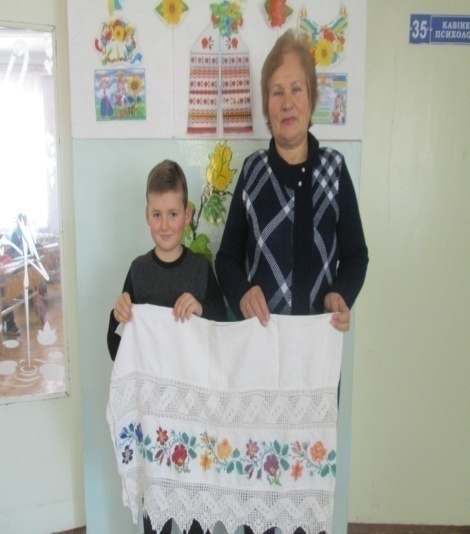 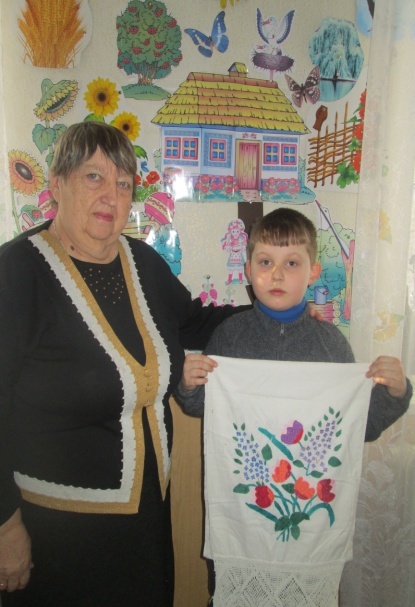 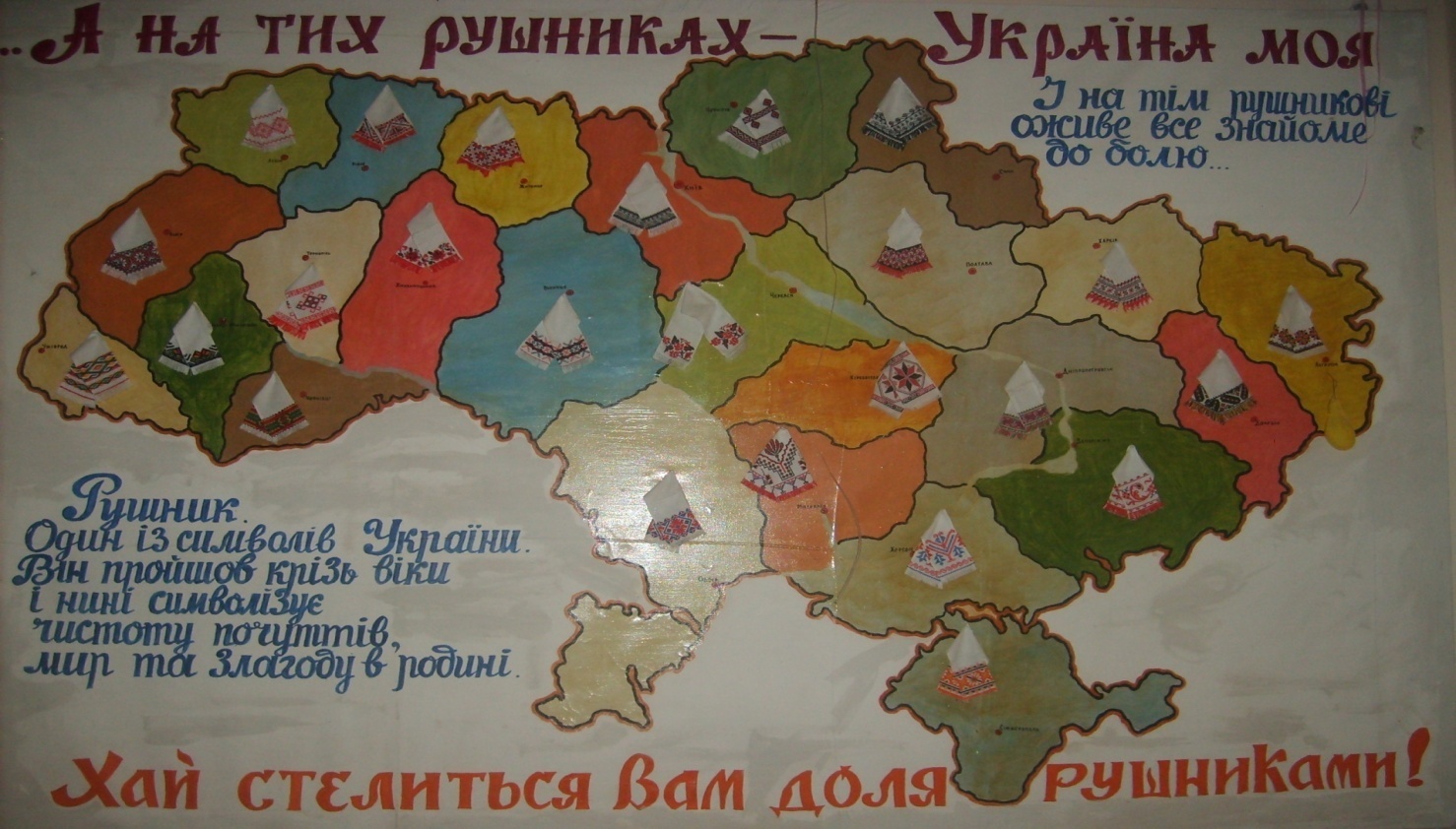 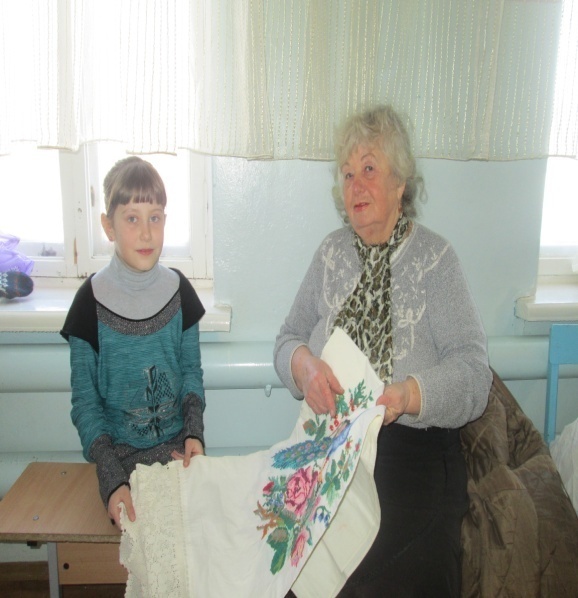 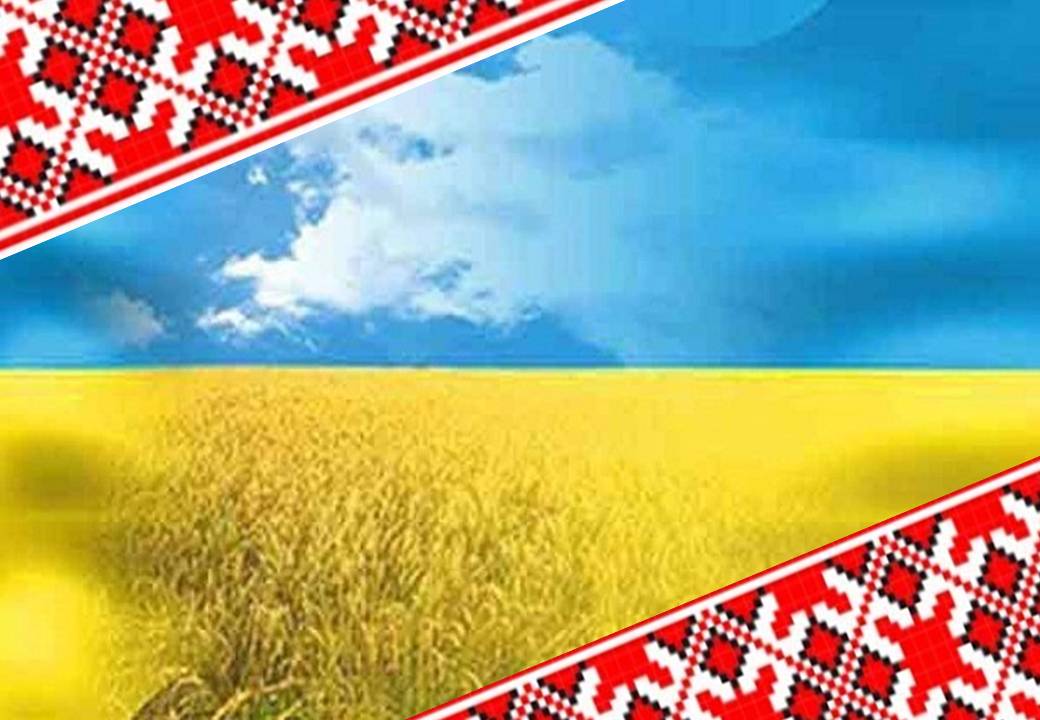 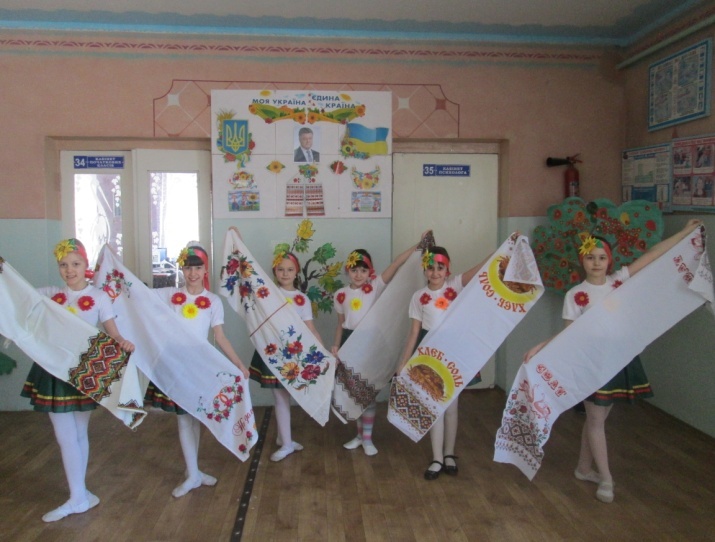 Особливості візерунків регіонів України
Слобожанщина, Полісся, Волинь, Поділля, Середня Наддніпрянщина, Карпати, Південь України.
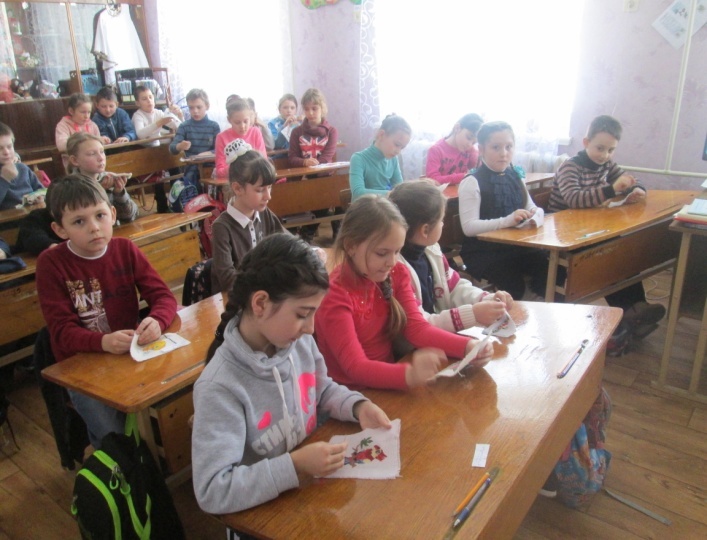 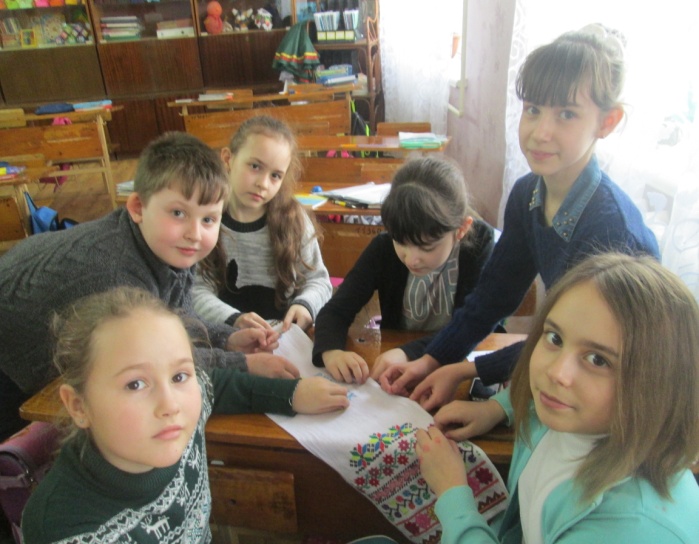 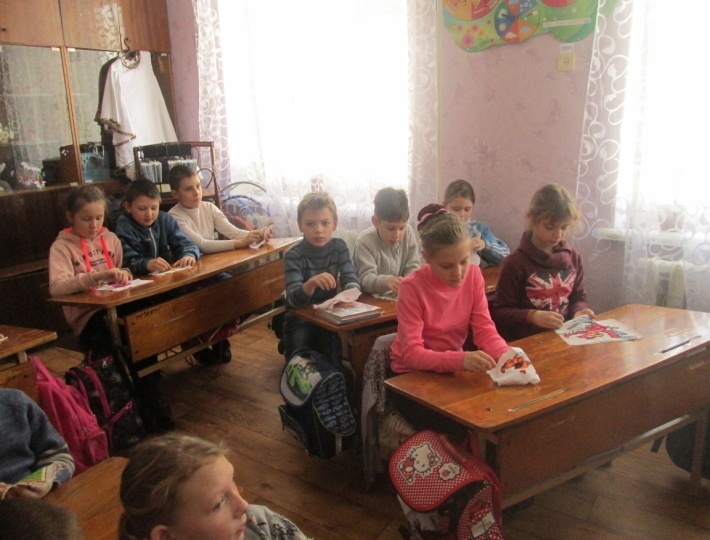 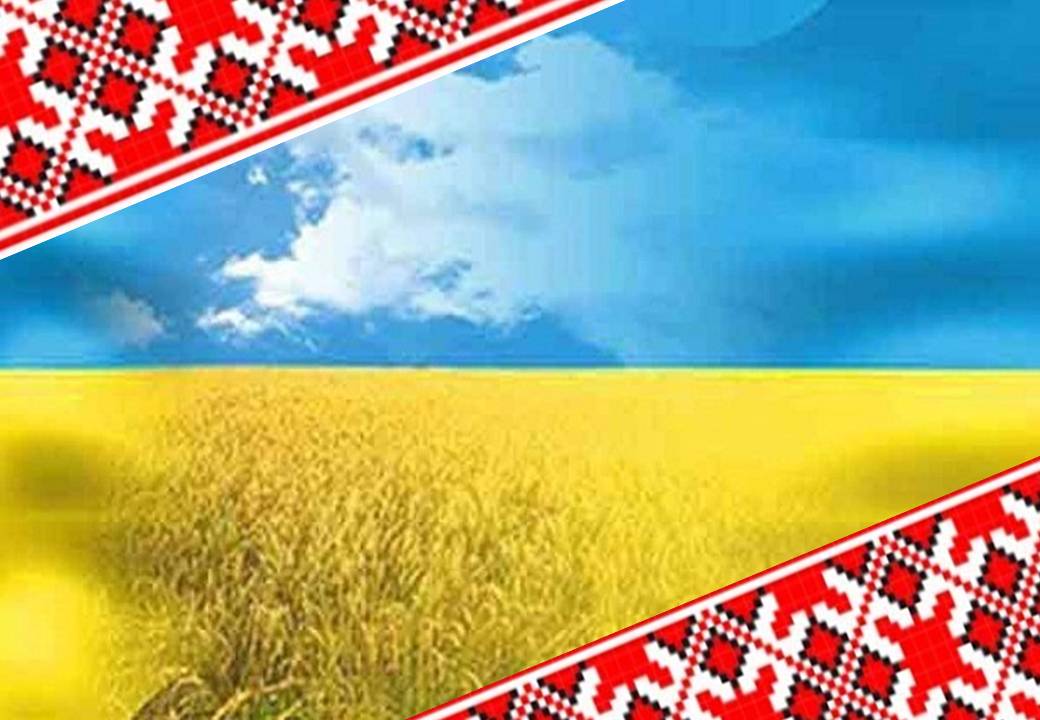 Особливості візерунків регіонів України
Слобожанщина, Полісся, Волинь, Поділля, Середня Наддніпрянщина, Карпати, Південь України.
Результат проекту     «Рушник Єдності»
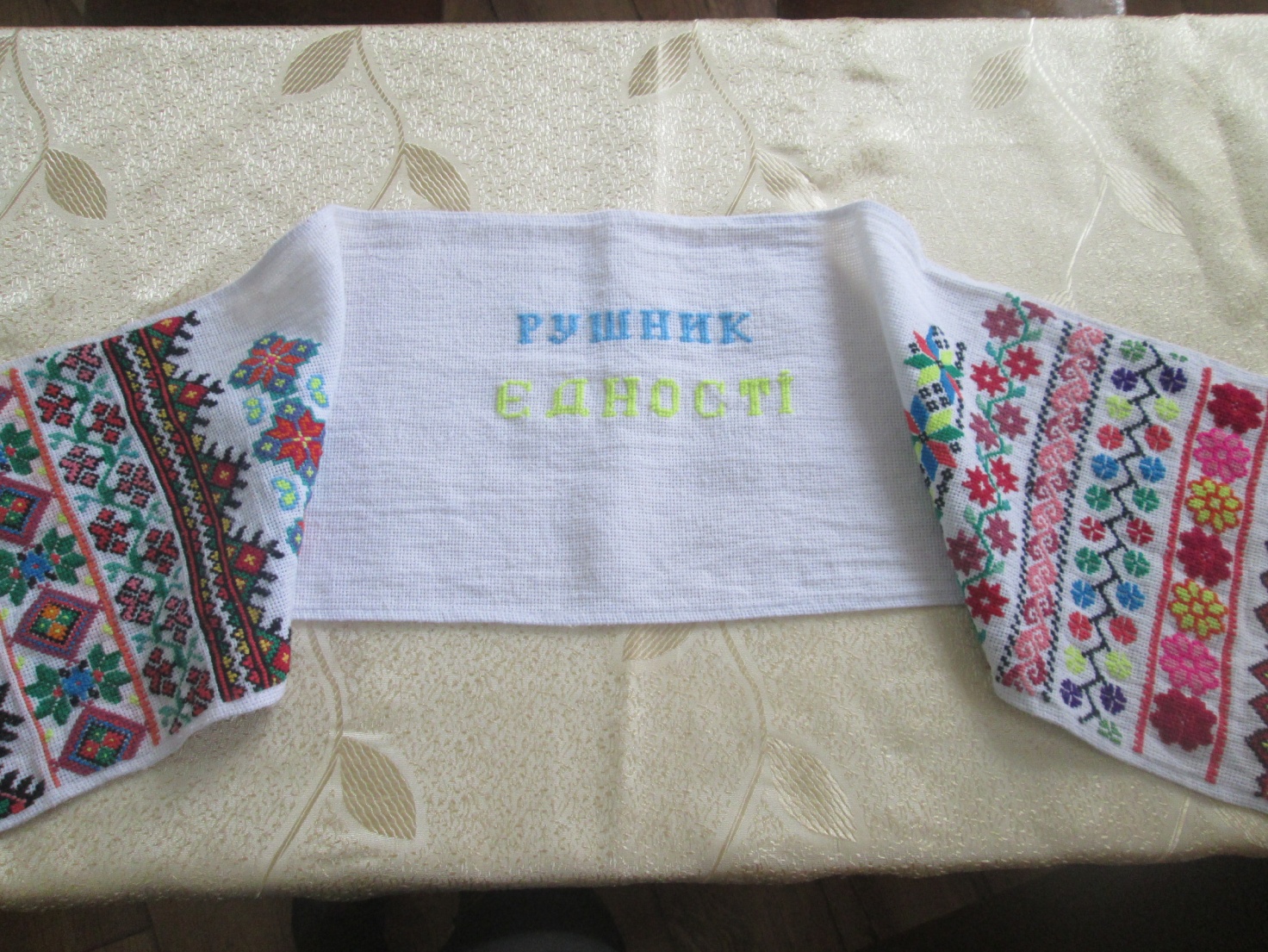 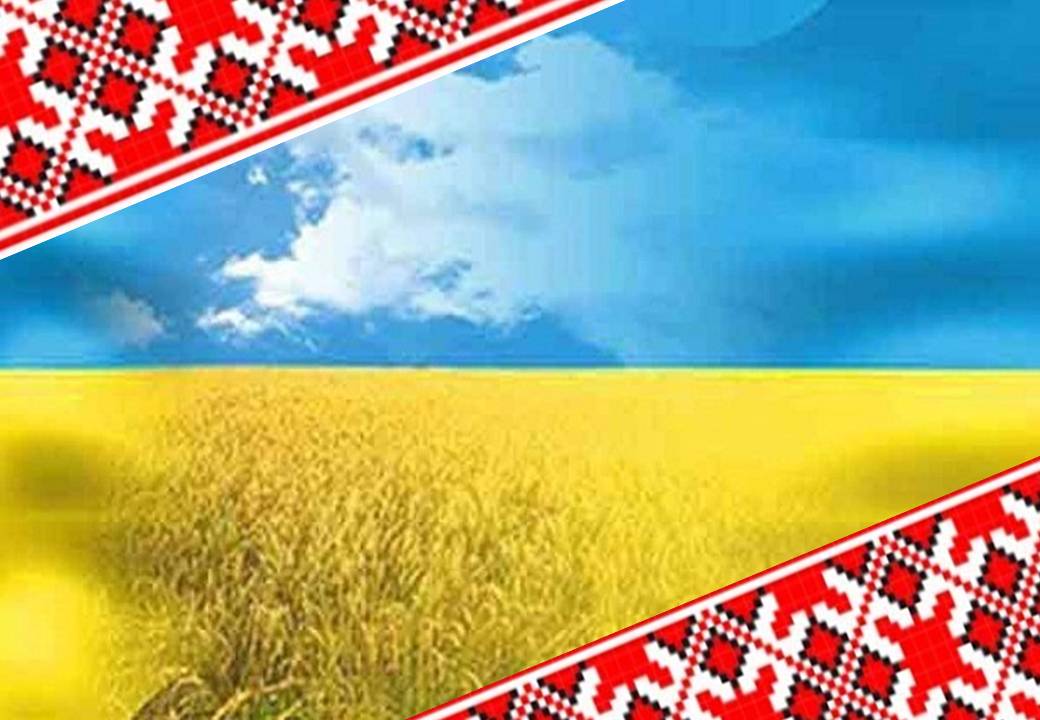 Особливості візерунків регіонів України
Слобожанщина, Полісся, Волинь, Поділля, Середня Наддніпрянщина, Карпати, Південь України.
«Хай стелиться вам доля рушниками!»
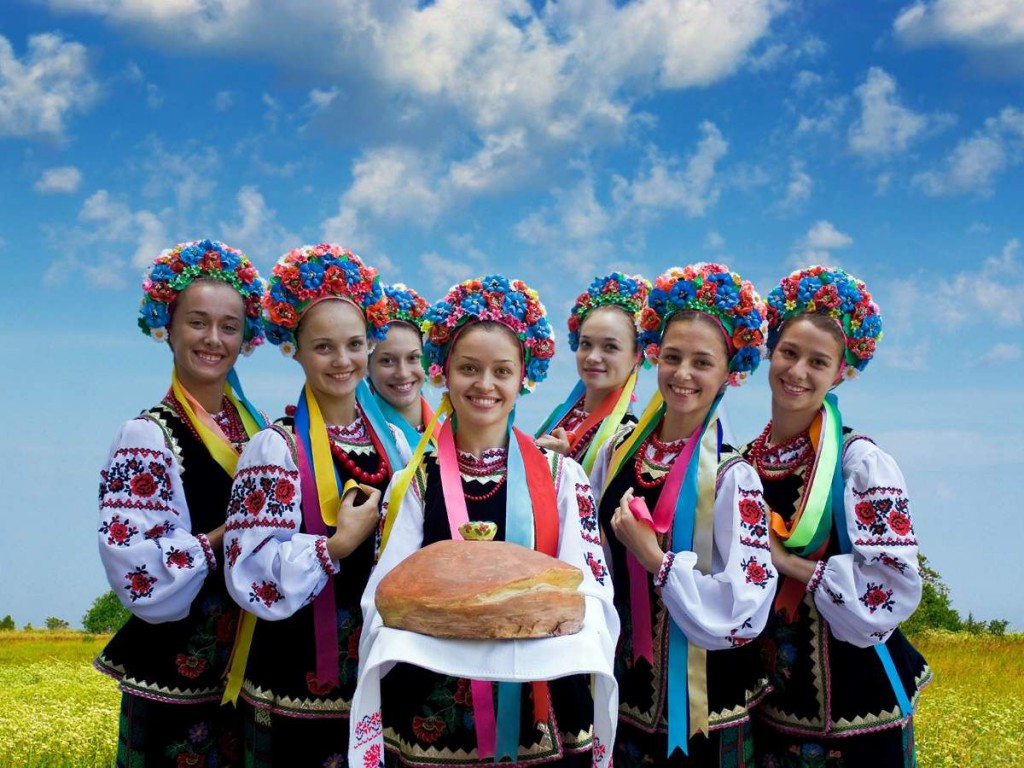 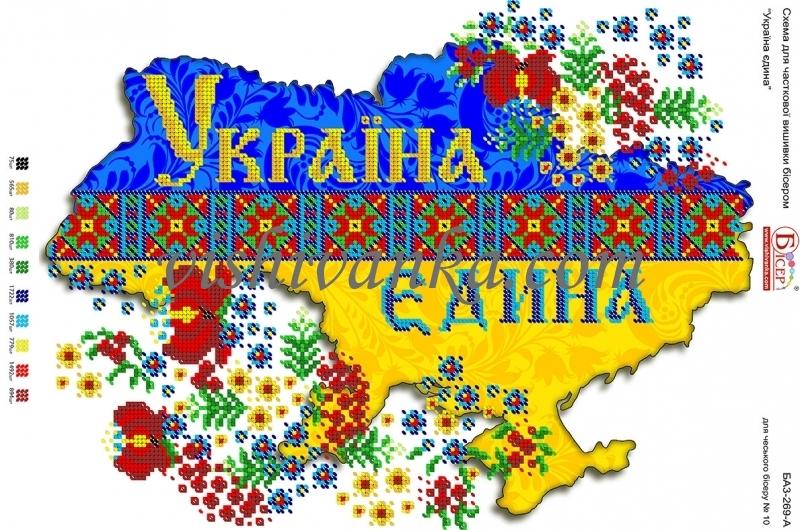 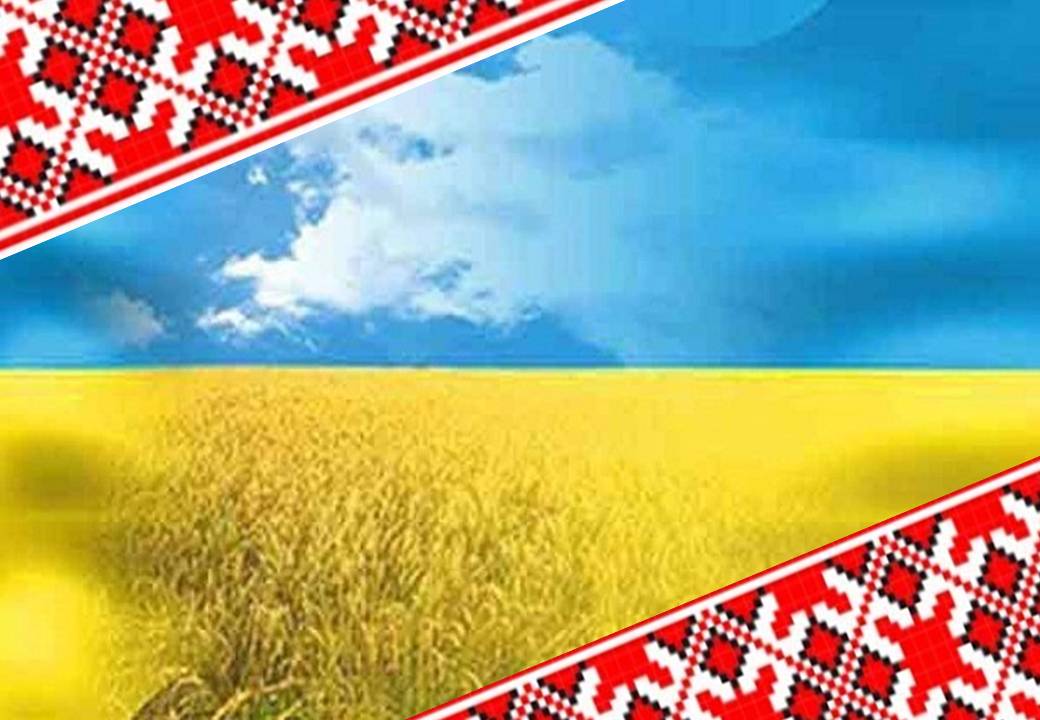 Особливості візерунків регіонів України
Слобожанщина, Полісся, Волинь, Поділля, Середня Наддніпрянщина, Карпати, Південь України.